Collision theory
One can calculate the number of molecules colliding with one another in a gaseous sample at a specified temperature. Suppose ZAB is the collision frequency for a collection of gas molecules capable of undergoing a bimolecular reaction. If all the molecules were activated, the rate would be directly determined by the number of collisions per unit time of molecules of kind A with those of kind B. Not all molecules will be activated, however, and we must multiply ZAB by the fraction that are. This is the Boltzmann factor  .
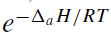 For a gas reaction taking place between molecules that are structurally complicated, a probability factor P is introduced to account for collisions between activated molecules that are not oriented toward each other in the proper way for reaction to occur.
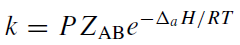 where the integration factor a is included in the empirical probability factor  P.
The average speed of a particle can calculated from Maxwell’s distribution:
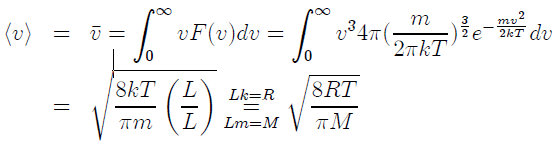 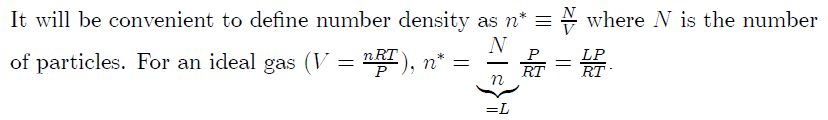 A simple model for molecular collisions:
Particles are hard spheres of radius σ.

• A Particle moving at v sweeps out a cylinder of radius σ and length
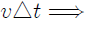 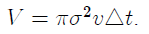 • The number of collisions equals the number of particles with their centers in V :
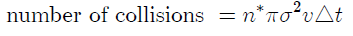 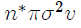 The collision frequency =
For the above model we need to find the average collision frequency. Since the molecules are moving relative to one another we must find the average relative                         Velocity.
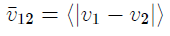 It can be shown that
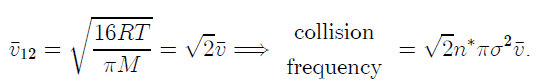 Kinetic theory of gases
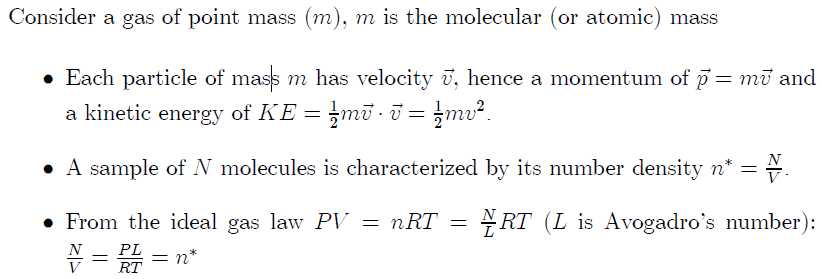 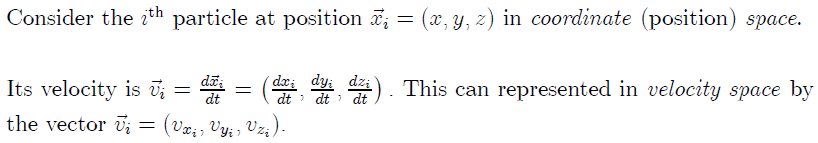 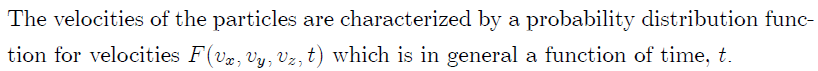 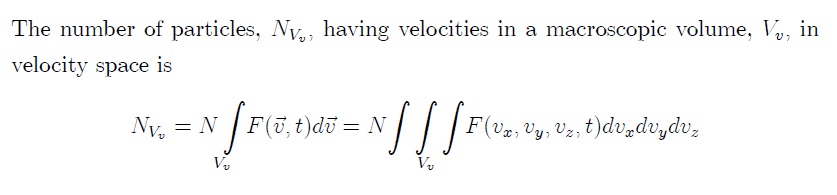 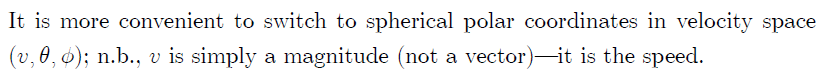 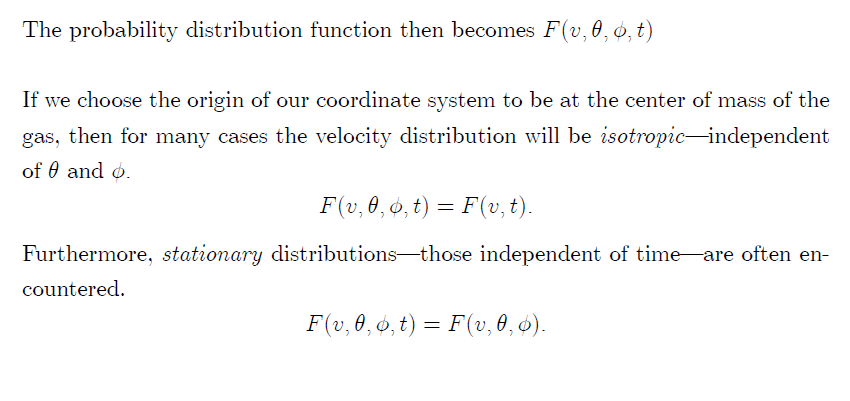 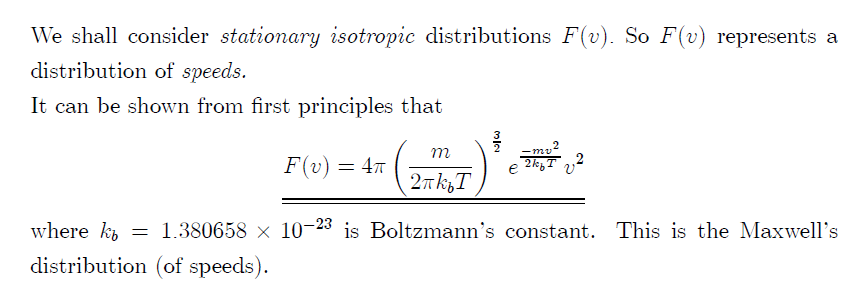